Umowy o pracę na okres próbny art. 25 k.p.
Wdrażane przepisy dyrektyw art. 8 dyrektywy 2019/1152
Artykuł  8
Maksymalna długość każdego okresu próbnego
1. W przypadku gdy stosunek pracy jest uzależniony od okresu próbnego określonego w prawie krajowym lub praktyce krajowej, państwa członkowskie zapewniają, aby okres ten nie przekraczał sześciu miesięcy.
2. W przypadku stosunków pracy na czas określony państwa członkowskie zapewniają, aby długość takiego okresu próbnego była współmierna do przewidywanego czasu trwania umowy i do charakteru pracy. W przypadku ponownego zawarcia umowy na to samo stanowisko i dotyczącej takich samych funkcji i zadań, stosunek pracy nie może być uzależniony od nowego okresu próbnego.
3. Państwa członkowskie mogą, w drodze wyjątku, przewidzieć dłuższe okresy próbne, jeśli jest to uzasadnione charakterem zatrudnienia lub leży to w interesie pracownika. W przypadkach gdy pracownik był nieobecny w pracy podczas okresu próbnego, państwa członkowskie mogą postanowić, że okres próbny może zostać odpowiednio przedłużony zależnie od czasu trwania nieobecności.
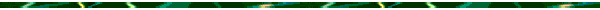 Nowe brzmienie art. 25 k.p.
§ 1. Umowę o pracę zawiera się na okres próbny, na czas określony albo na czas nieokreślony.
§ 2. Umowę o pracę na okres próbny, nieprzekraczający 3 miesięcy, z zastrzeżeniem § 21–23, zawiera się w celu sprawdzenia kwalifikacji pracownika i możliwości jego zatrudnienia w celu wykonywania określonego rodzaju pracy,
§ 21. Strony mogą uzgodnić w umowie o pracę, iż umowa o pracę na okres próbny przedłuża się o czas urlopu, a także o czas innej usprawiedliwionej nieobecności pracownika w pracy, jeżeli wystąpią takie nieobecności.
§ 22. Umowę o pracę na okres próbny zawiera się na okres nieprzekraczający:
1) 1 miesiąca – w przypadku zamiaru zawarcia umowy o pracę na czas określony krótszy niż 6 miesięcy;
2) 2 miesięcy – w przypadku zamiaru zawarcia umowy o pracę na czas określony wynoszący co najmniej 6 miesięcy i krótszy niż 12 miesięcy.
§ 23. Strony mogą jednokrotnie wydłużyć w umowie o pracę na okres próbny okresy, o których mowa w § 22, nie więcej jednak niż o 1 miesiąc, jeżeli jest to uzasadnione rodzajem pracy.
§ 3. Ponowne zawarcie umowy o pracę na okres próbny z tym samym pracownikiem jest możliwe, jeżeli pracownik ma być zatrudniony w celu wykonywania innego rodzaju pracy.
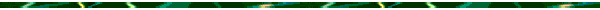 cel umowy o pracę na okres próbny
Umowę o pracę na okres próbny zawiera się na okres nieprzekraczający 3 miesięcy w celu sprawdzenia kwalifikacji pracownika i możliwości jego zatrudnienia w celu wykonywania określonego rodzaju pracy.
Ustawa preferuje punkt widzenia pracodawcy.
„zamiar zawarcia umowy o pracę na czas określony”
„zamiar zawarcia umowy o pracę na czas określony” – pojęcie bardzo niejednoznaczne,
chyba jest to wzajemne zobowiązanie do zawarcia umowy o pracę na czas określony pod warunkiem „pomyślnego zakończenia okresu próby” (w praktyce nieegzekwowalne),
„zamiar zawarcia umowy o pracę na czas określony”
Umowę o pracę na okres próbny zawiera się na okres nieprzekraczający:
1 miesiąca – w przypadku zamiaru zawarcia umowy o pracę na czas określony krótszy niż 6 miesięcy;
2 miesięcy – w przypadku zamiaru zawarcia umowy o pracę na czas określony wynoszący co najmniej 6 miesięcy i krótszy niż 12 miesięcy.
„zamiar zawarcia umowy o pracę na czas określony” – dylematy
1 miesiąc umowy na okres próbny – umowa o pracę na czas określony o dowolnym czasie trwania, nawet 1 tydzień (proporcja może być mniejsza niż 1:1 na niekorzyść umowy o pracę na okres próbny,
2 miesiące umowy na okres próbny - umowa o pracę na czas określony nie krótsza niż 6 miesięcy; stosunek okresów 3:1 na niekorzyść umowy o pracę na okres próbny,
3 miesiące umowy na okres próbny - umowa o pracę na czas określony nie krótsza niż 12 miesięcy; stosunek okresów 4:1 na niekorzyść umowy o pracę na okres próbny
Sankcja
K.p. nie zawiera szczególnych regulacji odnoszących się do skutków naruszenia przepisów o umowie na okres próbny. 
stosować należy przepisy ogólne dotyczące sprzeczności umowy o pracę z przepisami prawa pracy, zwłaszcza  art. 18 k.p., 
umowa na okres próbny, której zawarcie było niedopuszczalne lub w której przekroczono maksymalny czas jej trwania jest ważna w zakresie powstania stosunku i jego treści, z wyjątkiem sprzecznego z prawem postanowienia określającego rodzaj umowy jako umowę na okres próbny, 
wchodzą w grę dwie możliwości: może to być umowa na czas nieokreślony lub na czas określony.
Sankcja
wybór jednej z tych możliwości powinien opierać się na tym, jaki był zamiar stron co do dalszego zatrudnienia po upływie okresu próbnego,
I PKN 215/99 - należy taką umowę uważać za zawartą na czas nieokreślony, chyba że zgodnym zamiarem stron było zawarcie umowy na czas określony. Do tej umowy na czas określony stosuje się art. 251 k.p.
Zatrudnienie niezgodnie z zamiarem (wg komentarza K. Jaśkowskiego)
chodzi o sytuację, w której zastosowano zbyt długi okres próbny przed zawarciem umowy na czas określony krótszy niż 12 miesięcy,
postanowienie umowy na okres próbny w tej części, która przekracza dozwolony czas jej trwania, jest nieważne jako mniej korzystne dla pracownika niż przepisy prawa pracy i w jego miejsce należy stosować odpowiedni przepis prawa pracy (art. 18 § 2)
na podstawie art. 25 § 1 należy przyjąć, że ta ponadnormatywna część umowy na okres próbny przekształca się w umowę na czas określony.
Zatrudnienie niezgodnie z zamiarem (wg A. Miątek)
Zawartą po 3 miesiącach okresu próbnego umowę o pracę na czas określony 9 miesięcy na zasadzie art. 18 k.p. należy traktować jako umowę o pracę na czas określony 12 miesięcy.
Zatrudnienie niezgodnie z zamiarem (zdecydowanie dominuje w literaturze)
Stanowisko GIP w sprawie zawierania umów na okres próbny z 20 i 21 czerwca 2023 r.
Czy pracodawca może zmienić zdanie w trakcie trwania umowy próbnej co do okresu zawarcia kolejnej umowy, i czy przepisy w nowym brzmieniu oznaczają, że zawarcie umowy na czas próbny gwarantuje zawarcie dalszej, dłuższej umowy?

Pracodawca może zmienić zdanie co do okresu trwania kolejnej umowy. Wskazywanie na zamiar zawarcia umowy o pracę na czas określony nie oznacza też przyznania pracownikowi gwarancji zatrudnienia po okresie próbnym, gdyż zamiar taki jest oceniany na dzień zawarcia umowy na okres próbny.
Stanowisko GIP w sprawie zawierania umów na okres próbny z 20 i 21 czerwca 2023 r.
Powstało też pytanie, czy zawierając umowę na okres próbny na trzy miesiące trzeba będzie kolejną umowę zawrzeć na co najmniej 12 miesięcy albo na czas nieokreślony?

Zamiar pracodawcy w trakcie trwania umowy na okres próbny może ulec zmianie i po zakończeniu trzymiesięcznej umowy o pracę na okres próbny z pracownikiem może zostać zawarta np. umowa o pracę na czas określony na sześć miesięcy.
Wydłużenie okresu próby
Ponowne zawarcie umowy o pracę na okres próbny
§ 3. Ponowne zawarcie umowy o pracę na okres próbny z tym samym pracownikiem jest możliwe, jeżeli pracownik ma być zatrudniony w celu wykonywania innego rodzaju pracy.



§ 3 stosuje się także do zawarcia umowy na okres próbny z pracownikiem, który był już uprzednio zatrudniony u danego pracodawcy na podstawie umowy na czas określony lub nieokreślony. Zawarcie z takim pracownikiem umowy na okres próbny przy pracy tego samego rodzaju co uprzednio wykonywana jest niedopuszczalne.
Treść umowy o pracę na okres próbny art. 29 § 1 pkt 6 k.p.
§ 1. Umowa o pracę określa strony umowy, adres siedziby pracodawcy, a w przypadku pracodawcy będącego osobą fizyczną nieposiadającego siedziby – adres zamieszkania, a także rodzaj umowy, datę jej zawarcia oraz warunki pracy i płacy, w szczególności:
6) w przypadku umowy o pracę na okres próbny:
czas jej trwania lub dzień jej zakończenia oraz, gdy strony tak uzgodnią, postanowienie o przedłużeniu umowy o czas urlopu, a także o czas innej usprawiedliwionej nieobecności pracownika w pracy, jeżeli wystąpią takie nieobecności, 
okres, na który strony mają zamiar zawrzeć umowę o pracę na czas określony w przypadku, o którym mowa w art. 25 § 22, lub postanowienie o wydłużeniu umowy w przypadku, o którym mowa w art. 25 § 23
Czy jest możliwe aneksowanie? klauzula z art. art. 25 § 21 k.p. i art. 25 § 23 k.p.
z art. 29 § 1 pkt 6 k.p. wynika, że klauzula o wydłużeniu umowy o pracę na okres próbny o czas urlopu, a także o czas innej usprawiedliwionej nieobecności pracownika w pracy oraz postanowienie o wydłużeniu umowy z uwagi na rodzaj pracy - art. 25 § 23 k.p. powinno nastąpić w umowie o pracę, 
Wykładnia literalna sprzeciwia się aneksowaniu w tym zakresie; w literaturze jednak się to dopuszcza na tle art. 25 § 21 k.p. (zob. J. Stelina, komentarz do art. 25 k.p., Legalis, t. II.1.)